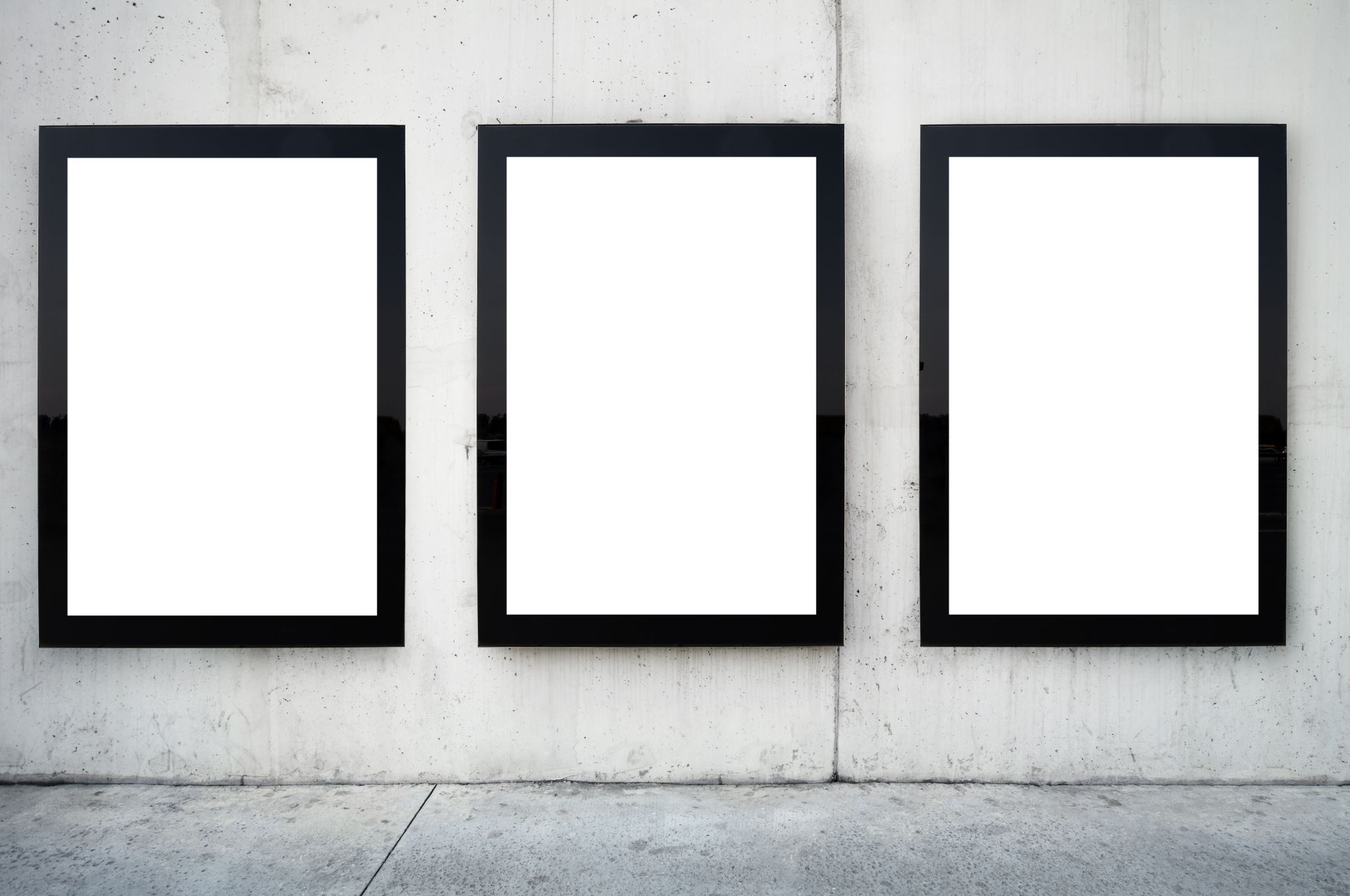 VORLAGE FÜR EIN FALLSTUDIEN-STORYBOARD FÜR POWERPOINT
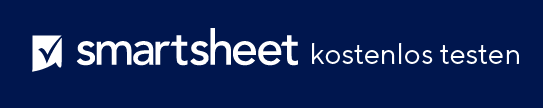 Diese Storyboard-Vorlage hilft Benutzer*innen bei der Erstellung einer visuell ansprechenden Präsentation ihrer Marketing-Fallstudie, in der jede wichtige Phase in einem Storytelling-Format hervorgehoben wird.
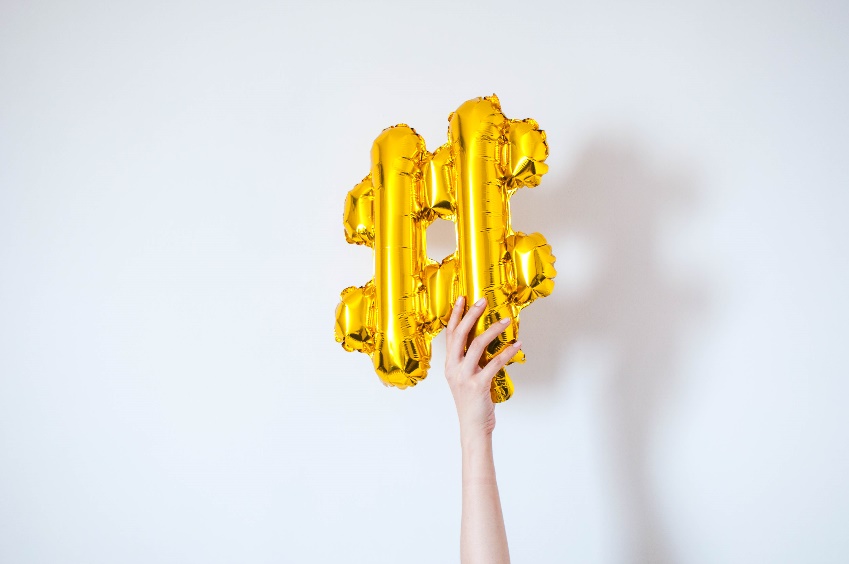 SZENE: EINFÜHRUNG
Fügen Sie Ihr eigenes Bild oder eine Abbildung ein.
Stellen Sie zunächst Ihr Unternehmen vor und heben Sie das einzigartige Leistungsversprechen und den Zielmarkt hervor. Verwenden Sie Bildmaterial, um Ihre Marke und ihre Positionierung auf dem Markt zu veranschaulichen.
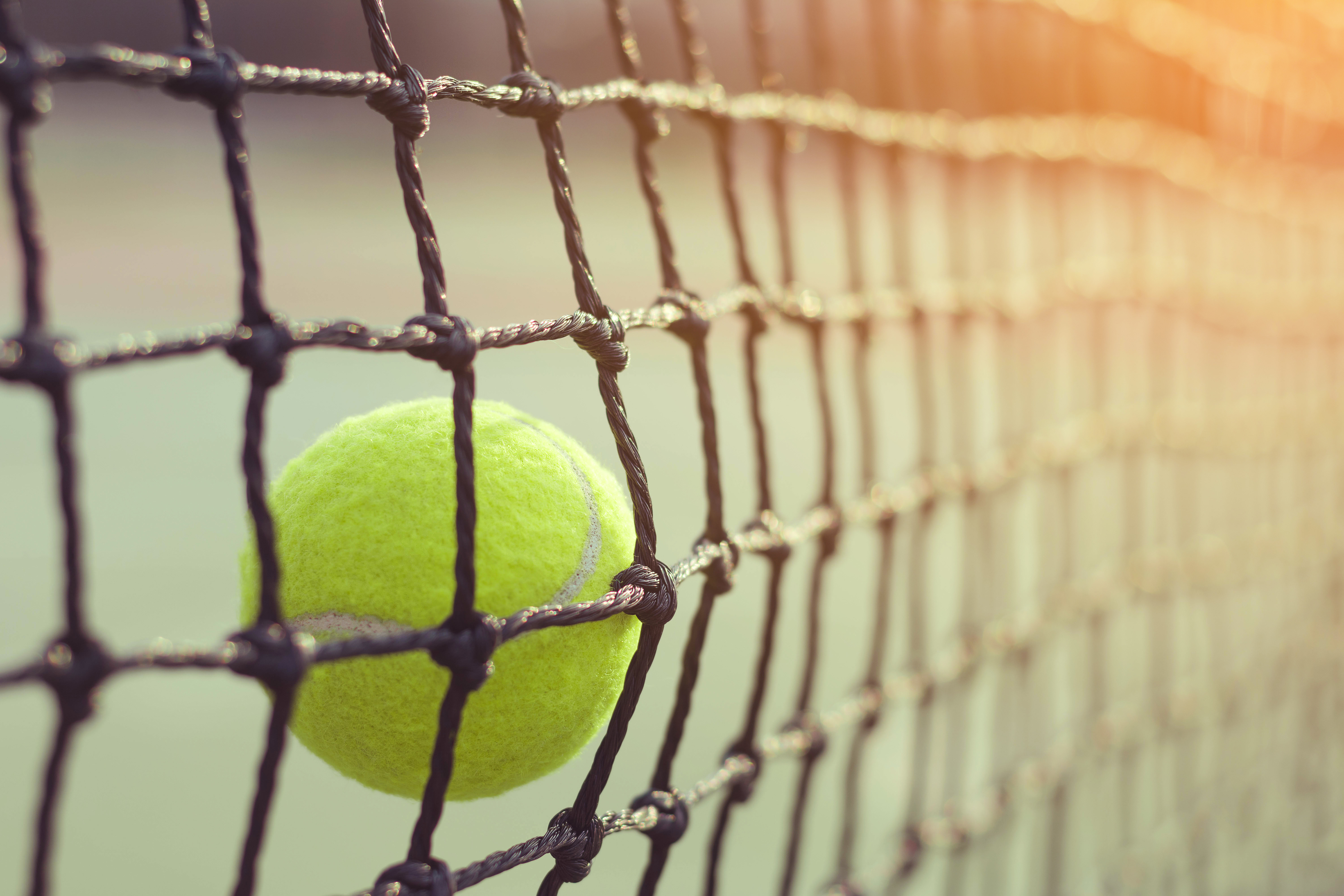 SZENE: HERAUSFORDERUNG
Fügen Sie Ihr eigenes Bild oder eine Abbildung ein.
Veranschaulichen Sie die primäre Marketingherausforderung oder -chance Ihres Unternehmens. Beispiele hierfür sind der Eintritt in einen neuen Markt, die Einführung eines Produkts oder die Bewältigung einer Bedrohung durch die Konkurrenz. Verwenden Sie visuelle Elemente, um das Ausmaß oder die Komplexität der Herausforderung zu verdeutlichen.
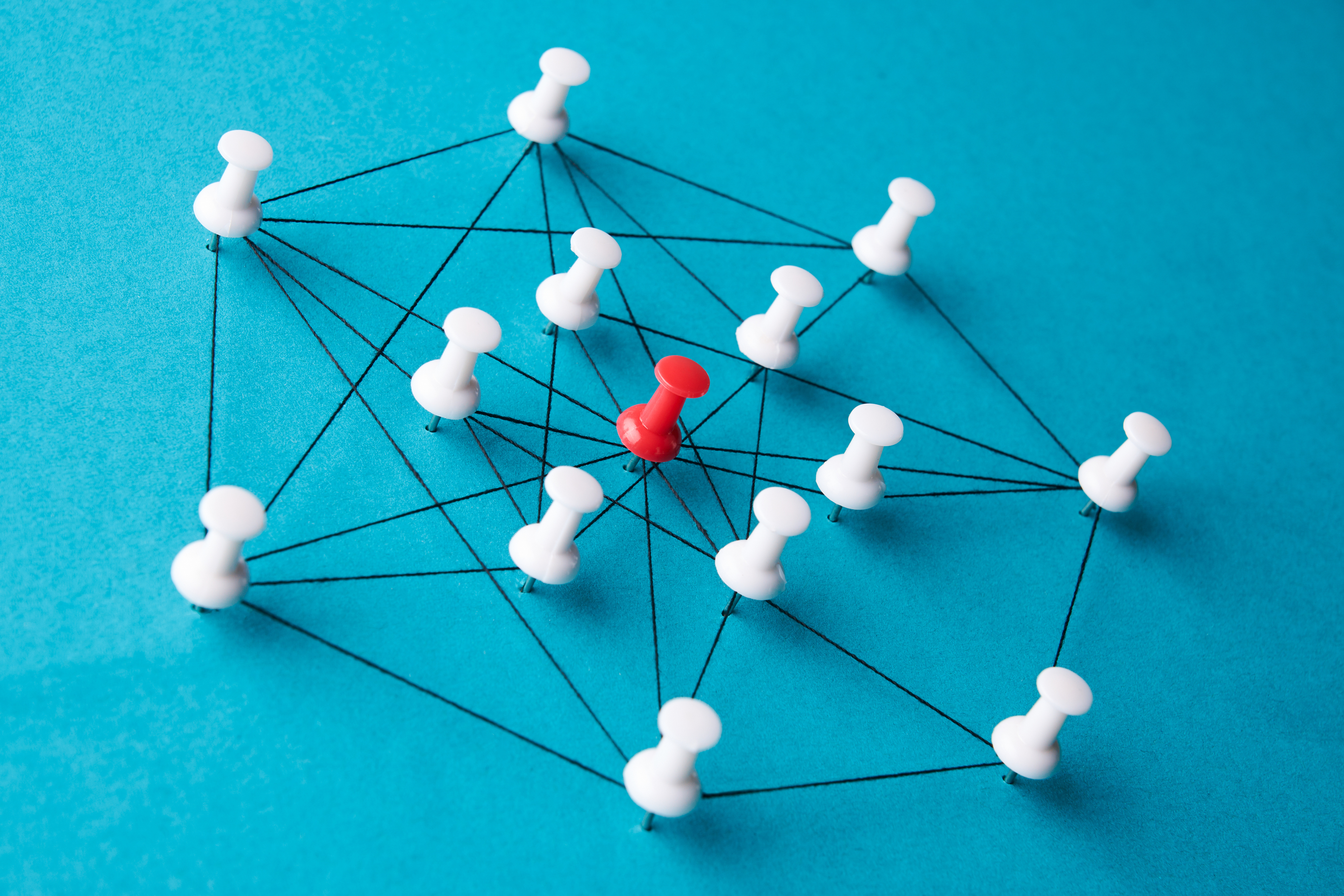 SZENE: STRATEGIE
Fügen Sie Ihr eigenes Bild oder eine Abbildung ein.
Stellen Sie die Marketingstrategie dar, die Sie gewählt haben, um die Herausforderung zu meistern. Dazu gehören Taktiken wie Kampagnenbilder, Zielgruppen-Personas oder Kernbotschaften. Heben Sie die Kreativität und die Denkprozesse hervor, die hinter der Strategie stehen.
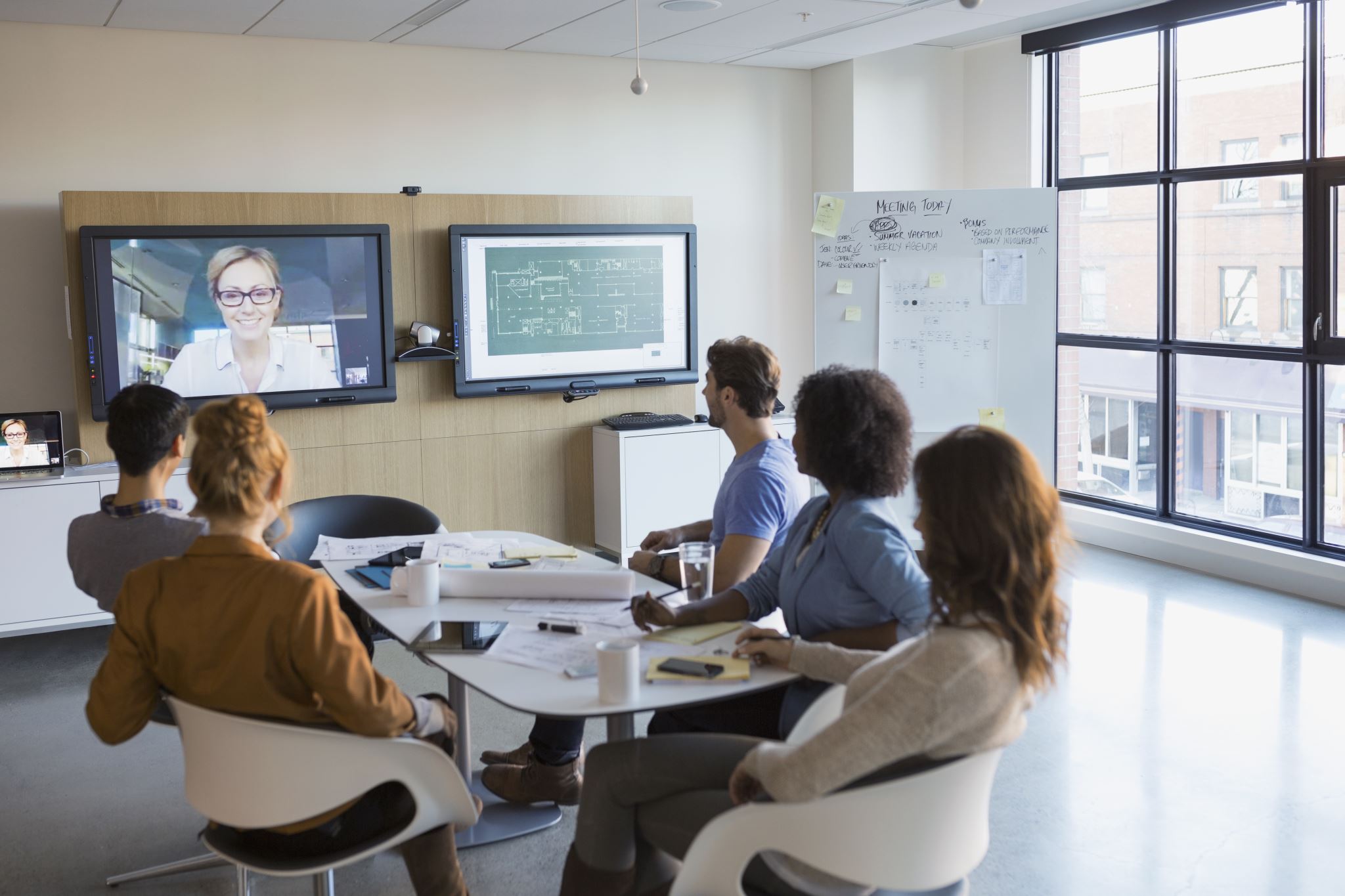 SZENE: IMPLEMENTIERUNG
Fügen Sie Ihr eigenes Bild oder eine Abbildung ein.
Zeigen Sie, wie die Strategie zum Leben erweckt wurde. Zeigen Sie dazu Szenen, die Marketingkampagnen in Aktion, Zusammenarbeit im Team oder Kundeninteraktionen darstellen. Konzentrieren Sie sich auf die Umsetzung und den Einsatz Ihrer Marketingtaktiken.
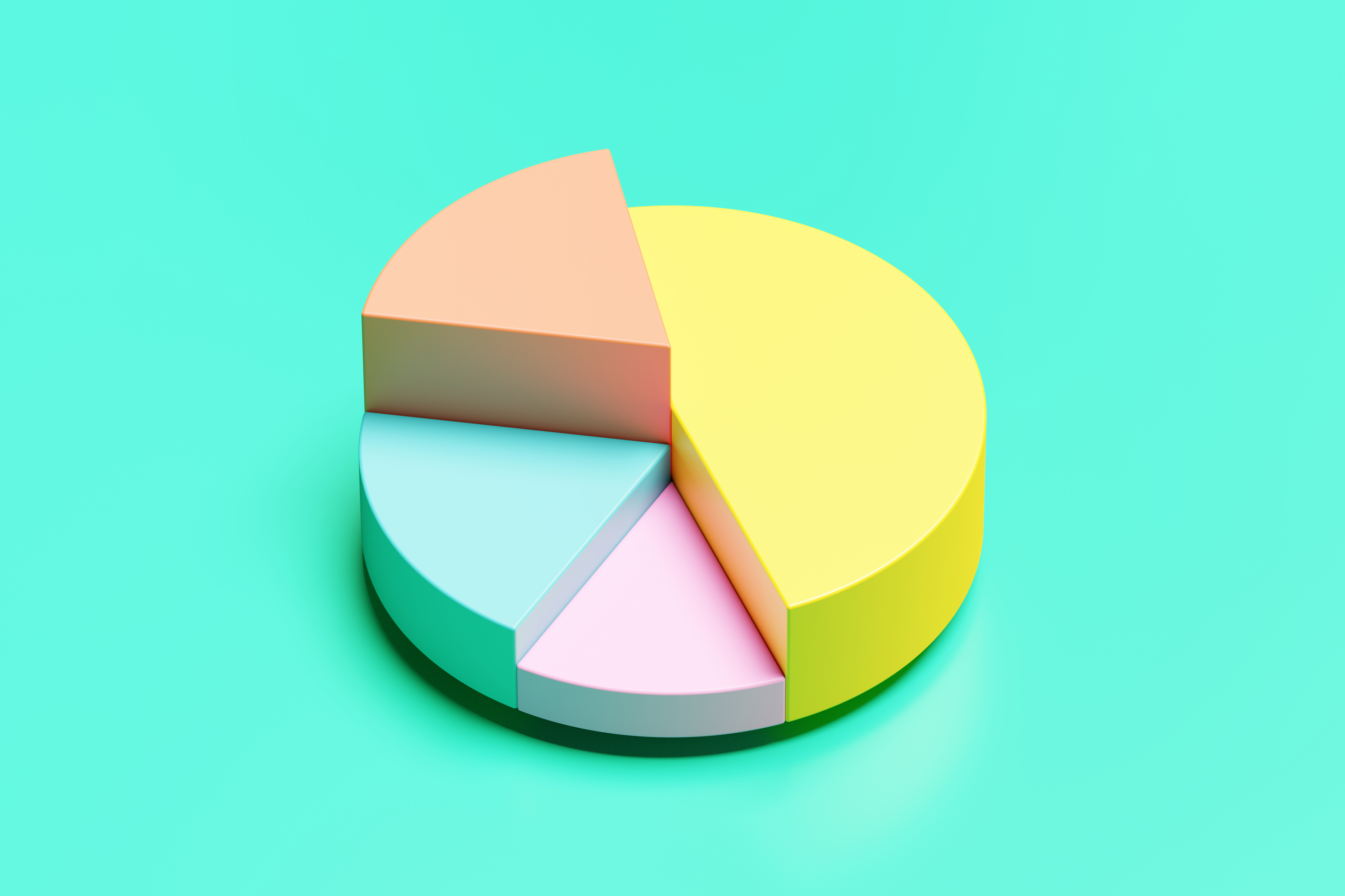 SZENE: ERGEBNISSE
Fügen Sie Ihr eigenes Bild oder eine Abbildung ein.
Präsentieren Sie die Ergebnisse Ihrer Marketingaktivitäten. Verwenden Sie grafische Darstellungen, um Umsatzsteigerungen, einen höheren Bekanntheitsgrad der Marke oder andere wichtige Messzahlen aufzuzeigen. An dieser Stelle zeigen Sie die Wirkung Ihrer Marketingstrategie.
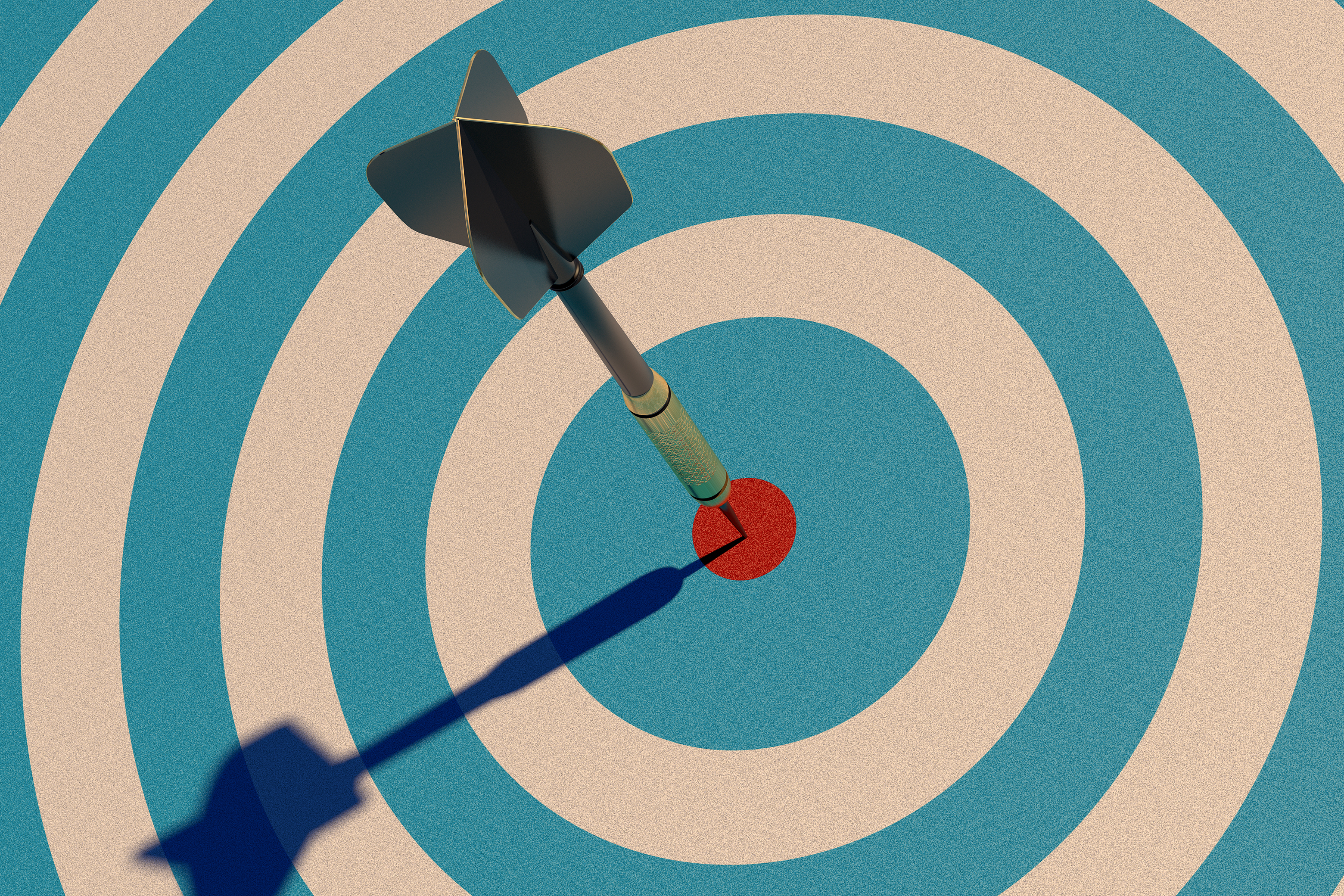 SZENE: FAZIT
Fügen Sie Ihr eigenes Bild oder eine Abbildung ein.
Fassen Sie die Fallstudie abschließend zusammen. Untermauern Sie den Erfolg der Marketingstrategie und die daraus gewonnenen Erkenntnisse. Verwenden Sie überzeugendes Bildmaterial, das die gesamte Erfolgsgeschichte zusammenfasst.
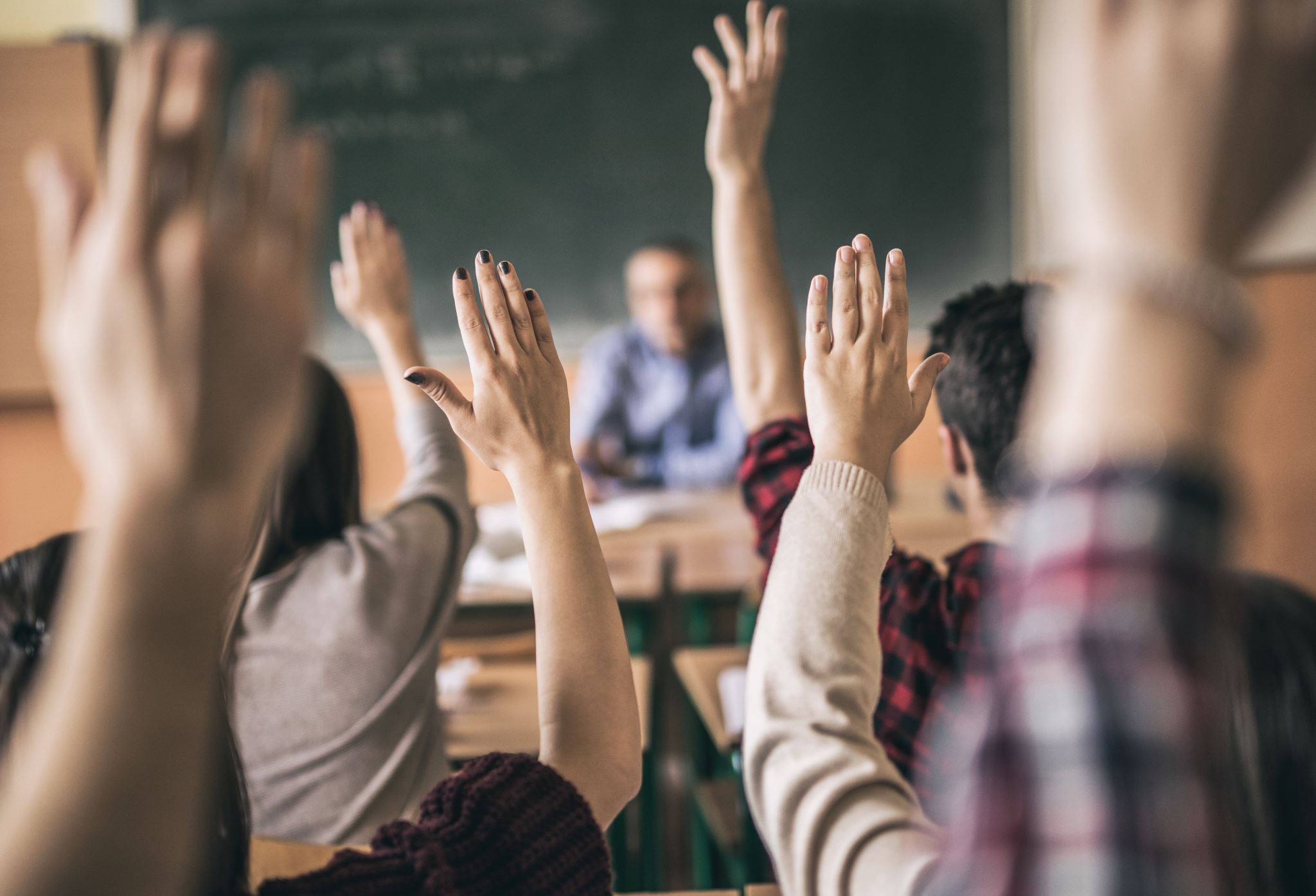 SZENE: CALL-TO-ACTION
Fügen Sie Ihr eigenes Bild oder eine Abbildung ein.
Schließen Sie mit einer klaren Handlungsaufforderung ab. Sie könnten beispielsweise Ihr Publikum dazu einladen, mehr über Ihr Unternehmen zu erfahren, mit Ihren Inhalten zu interagieren oder Ihre Services in Betracht zu ziehen. Verwenden Sie einprägsames Bildmaterial, das zum Handeln auffordert.